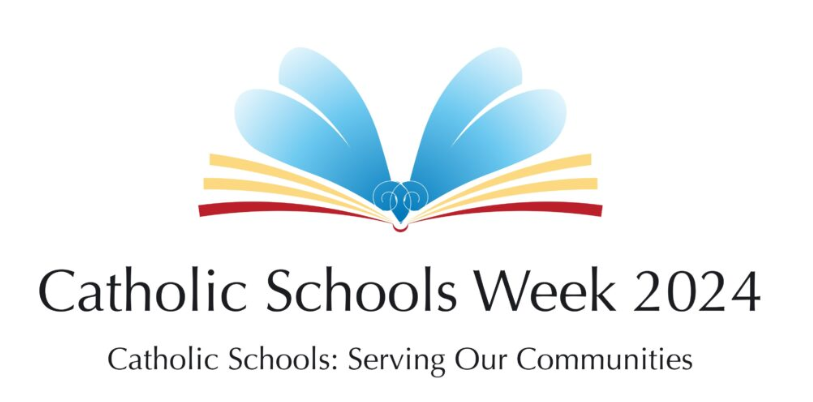 Seachtain na Scoileanna Caitliceacha 2024
 
Scoileanna Caitliceacha: Pobail na Seirbhíse
[Speaker Notes: Tagairtí an Phápa Proinsias ó Christus Vivit (Vatican City: Dicastero per la Comunicazione - Libreria Editrice Vaticana, 2019). 

Íomhánna saor ó Pixabay
Sleamhnán 4 – Íosahttps://pixabay.com/illustrations/jesus-christ-cross-bible-easter-4997740/ 

Sleamhnán 5 – Lámh Chúnta
https://pixabay.com/illustrations/help-climbing-hand-mentor-2444110/ 

Sleamhnán 6 – Lámhhttps://pixabay.com/illustrations/hand-helping-hand-help-assistance-1925875/ 

Sleamhnán 7 – Clochhttps://pixabay.com/illustrations/heart-3d-stone-white-pains-old-1463424/

Sleamhnán 8 – Urnaí ag an gCroishttps://pixabay.com/illustrations/banner-header-cross-pray-faith-949932/ 

Sleamhnán 9 – Le Chéilehttps://pixabay.com/illustrations/together-earth-people-board-school-2450090/]
DÉ LUAIN: SEIRBHÍS I MEASC PHOBAL NA GCAIRDE
An Cairdeas
 Cad a Deir an Pápa Proinsias Faoi?
Is é Íosa do chara cléibh. Déan deimhin de, bualadh leis gach lá.
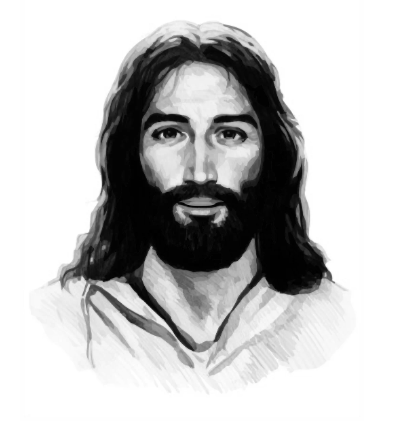 Conas is féidir é sin a dhéanamh?
Ciallaíonn an cairdeas, caidreamh a dhéanamh le duine ionas go mbíonn leas an duine sin á chur chun cinn agat.
Conas mar is féidir linn, leas an charad a chur chun cinn?
Conas mar is féidir linn cabhrú?
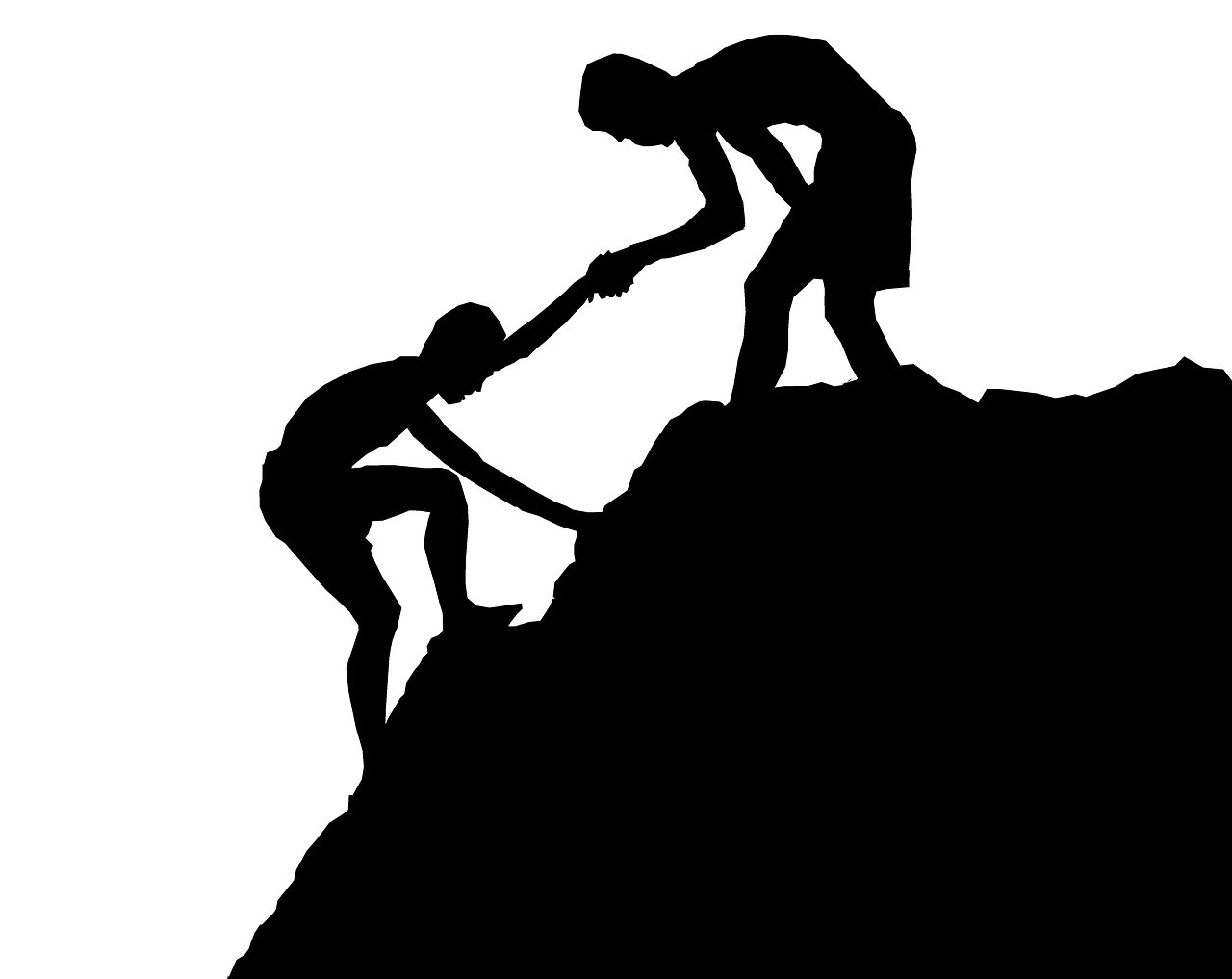 ‘Baineann a leithéid de thábhacht leis an gcairdeas, go dtugann Íosa cara air féin: “Ní seirbhísigh a thugaim oraibh feasta, Ach thug mé cairde oraibh” (Eoin 15:15).’
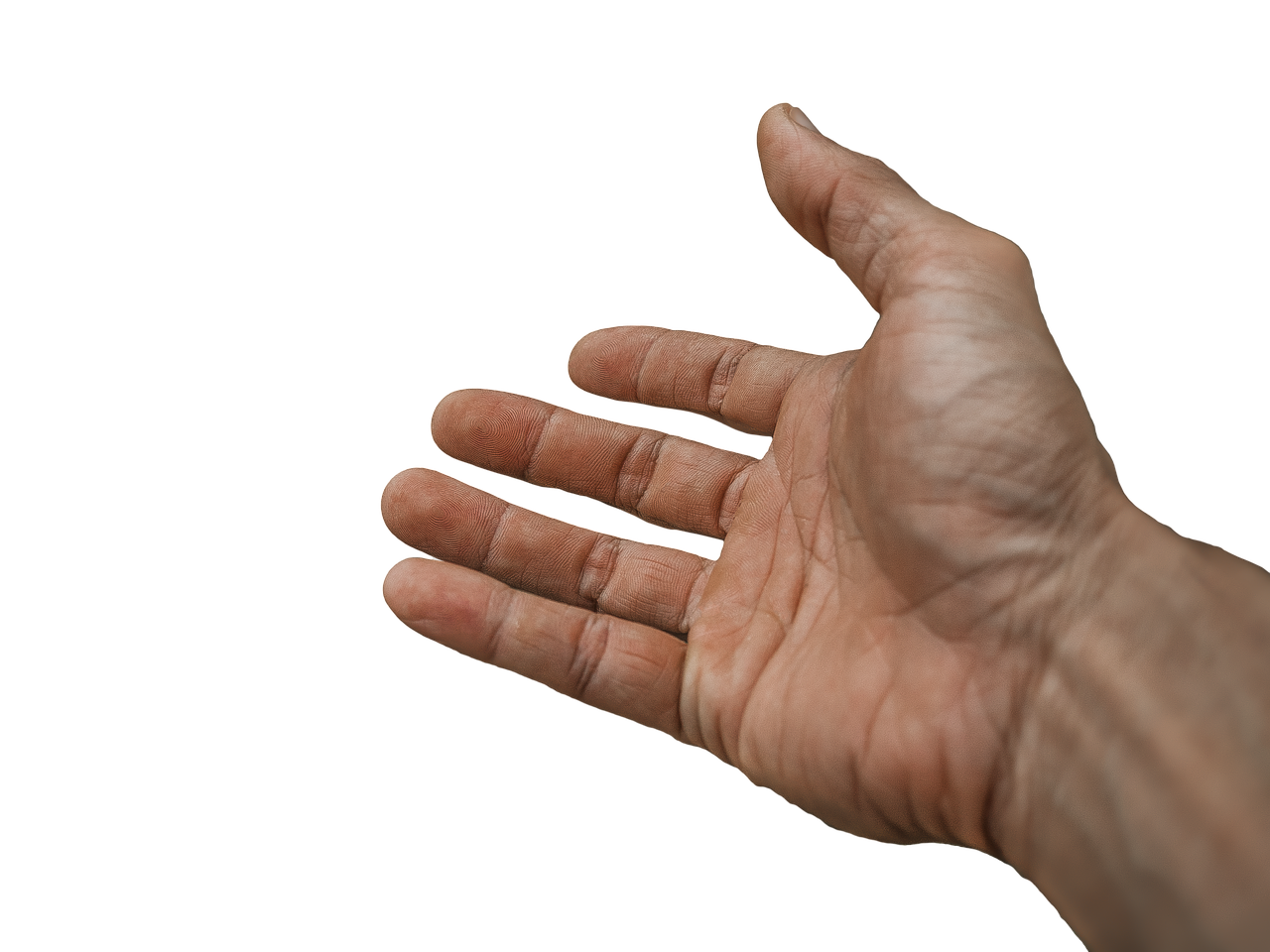 Cén difríocht a dhéanann sé a bheith mar chara ag Íosa, seachas a bheith mar sheirbhíseach aige?
‘Ní féidir an cairdeas le hÍosa a scriosadh. Ní thréigeann sé riamh muid, cé go mbíonn an chosúlacht ann uaireanta go mbíonn sé ina thost.’
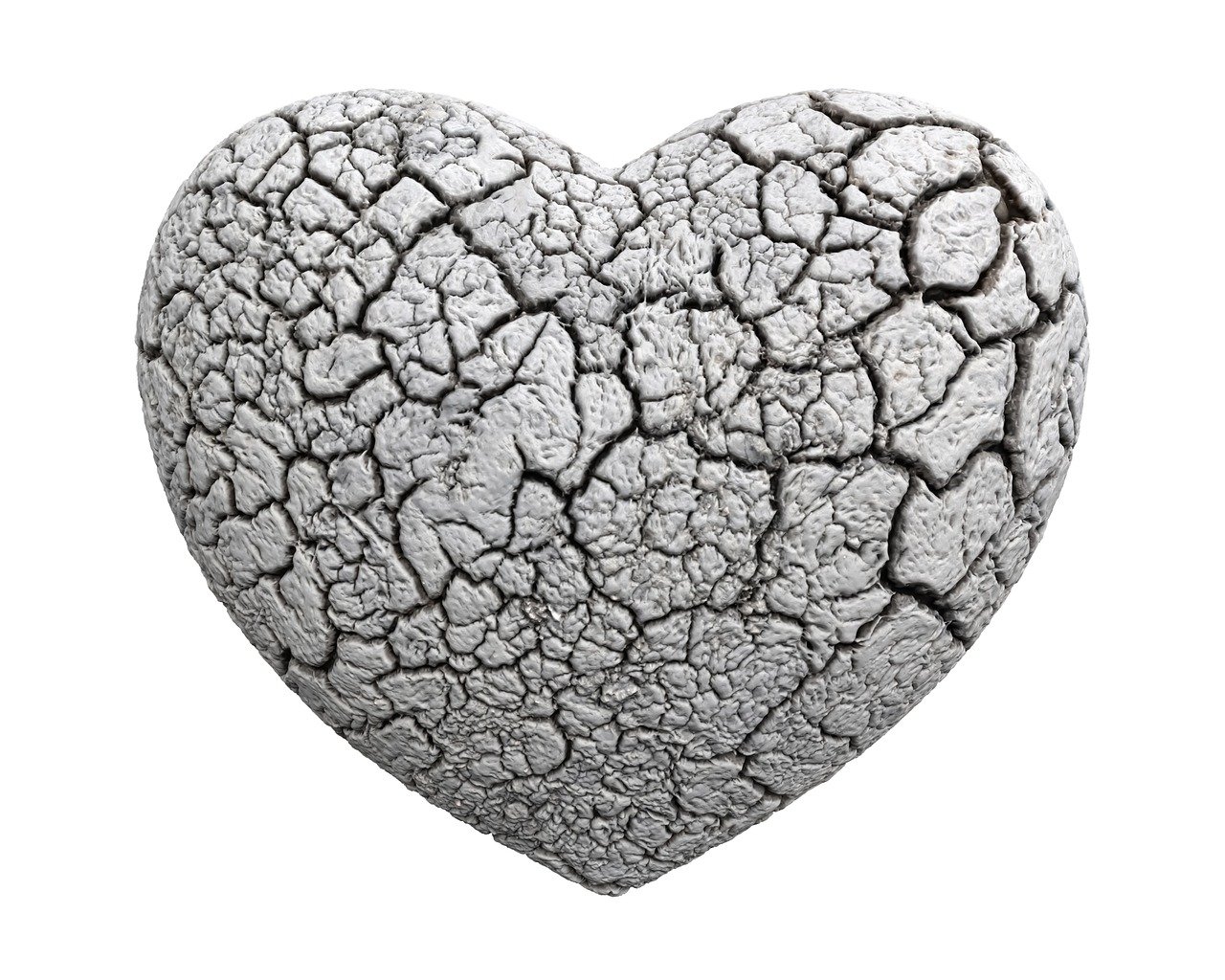 Conas mar a d’fhéadfaí damáiste a dhéanamh don chairdeas le hÍosa ?
‘Is féidir comhrá a dhéanamh i gcónaí le hÍosa. Is dúshlán agus eachtra í an urnaí.’
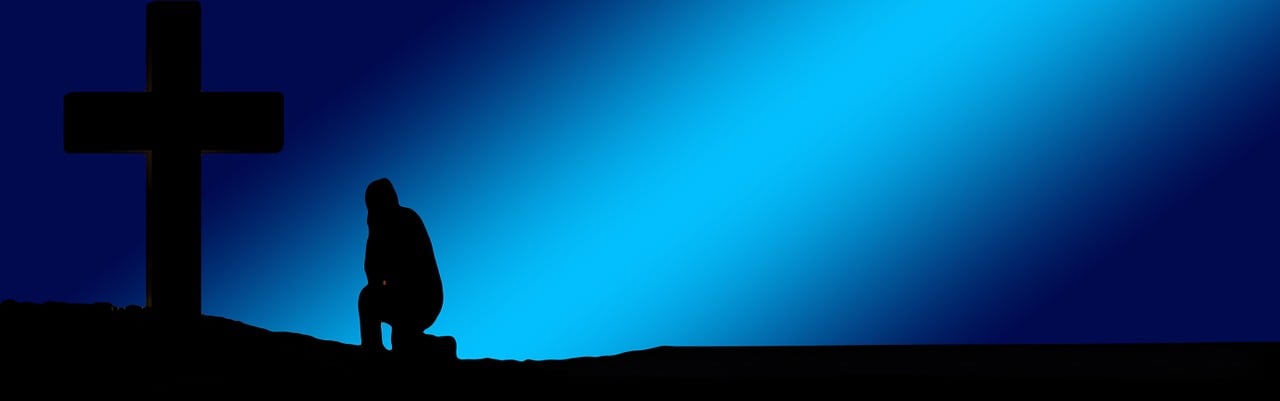 Conas mar a d’fhéadfadh an urnaí a bheith mar eachtra?
‘Is féidir le hÍosa aos óg na hEaglaise a aontú in aon aisling amháin, “Aisling iontach ina mbíonn áit ann don uile dhuine”.’
Conas mar a d’fhéadfadh 
an urnaí cabhrú leis an aontacht?
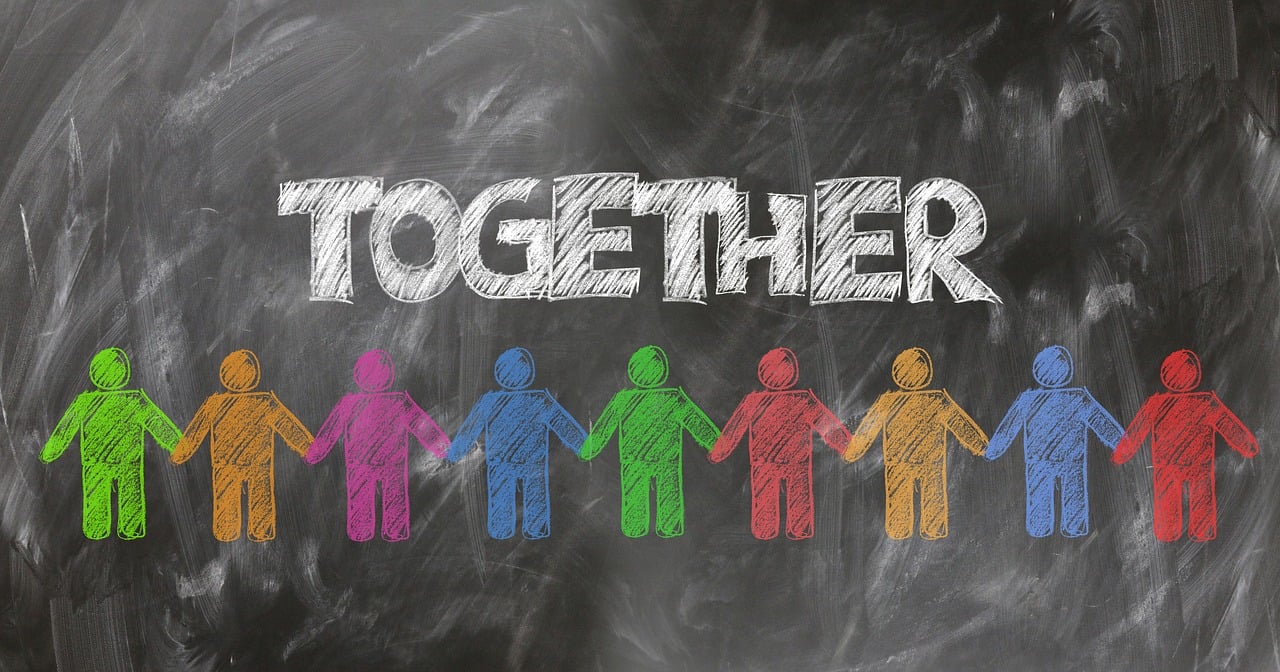 LE CHÉILE